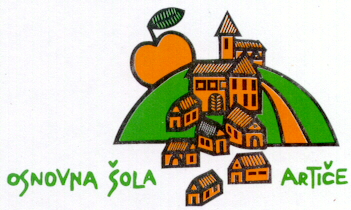 Analiza ankete o zadovoljstvu učencev s šolsko prehrano
Šolsko leto 2020/2021
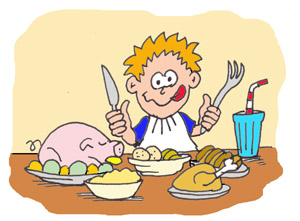 Artiče, maj 2021
Učenci so spletno anketo reševali v računalniški učilnici v času od 6.5.-14.5.2021. 
Covid-19 epidemija3. in 4. razred v karanteni
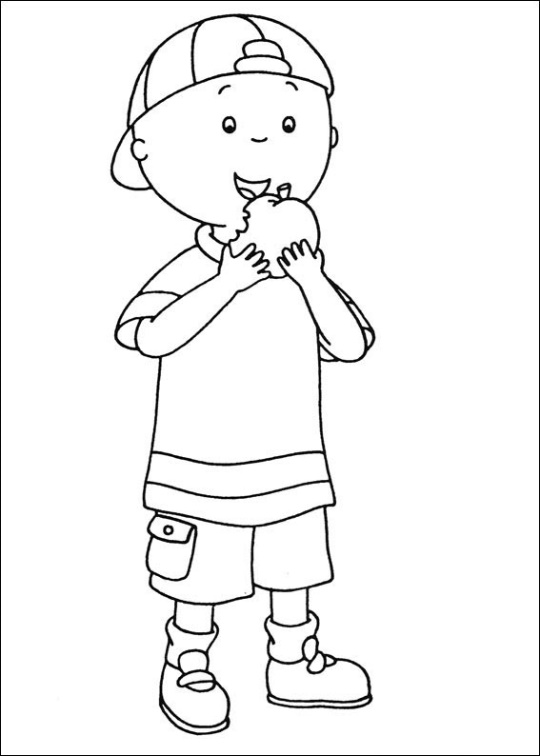 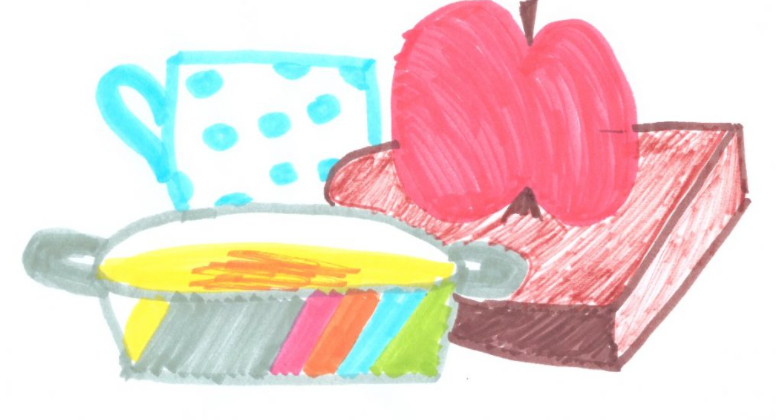 1. Kako pogosto zajtrkuješ pred odhodom v šolo?
V primerjavi s preteklimi analizami ankete so podobni rezultati (leto 2018-35% nikoli ne zajtrkuje).
2. V kolikor zajtrkuješ, kaj je najpogosteje na tvojem krožniku?
Najpogostejši odgovori: 
-kosmiči, kruh, salama, sadje (banana, jabolko), jogurt, piškoti, kruh z namazom (mlečni namaz, marmelada).
3. V kolikor ne zajtrkuješ, navedi razlog zakaj izpustiš zajtrk?
Najpogostejši odgovori: 
-ker zjutraj nisem lačna, 
-ker nimam časa, 
-ker jem zjutraj v šoli,
-da lahko dlje časa spim.
4. Kako pogosto poješ šolski obrok?
Dop. malica: 45 % anketirancev jo skoraj vedno v celoti poje. 
Kosilo: 36 % anketirancev jo poje skoraj  v celoti  
Šolska shema: 31 % anketirancev je odgovorila, da jo včasih poje, včasih ne. 
Pop. malica: 23 % anketirancev jo vedno v celoti poje.
5. Ali meniš, da je prehrana na naši šoli zdrava prehrana?
Zelo visok odstotek učencev (82 %), ki so izpolnili anketo meni, da se na šoli prehranjujejo zdravo.
6. Napiši 3 jedi, ki jih najraje poješ pri dopoldanski malici
Najpogostejši odgovori: 
-hrenovke, sirovka, sadje (banana, jabolko),  umešana jajca, mlečni namaz, viki namaz, čokolešnik, kruh in med, kruh in marmelada.
7. Napiši 3 jedi, ki jih najraje poješ pri šolskem kosilu.
Najpogostejši odgovori: 
Gobova juha, čufti v paradižnikovi omaki, njoki, štrukelj, piščančja bedrca, mlinci, mesna lazanja, špageti z bolonjsko omako, goveja juha z rezanci, kitajsko zelje v solati, rižev narastek, kruhov cmok, kremna špinača.
8. Predlagaj nove jedi, ki bi jih želel/a na jedilniku za dopoldansko malico.
Najpogostejši odgovori: 
Presta, krof, čokoladni rogljiček, suha salama, müsli kosmiči, sadje (jagoda, ananas, banana), palačinke, višnjev zavitek, burek.
9. Napiši 3 jedi, ki jih po navadi ne poješ pri šolskem kosilu.
Najpogostejši odgovori: 
Paradižnikova juha, rižota, enolončnice, zelenjavne omake, goveji golaž, brokolijeva juha, bučna juha, rdeča pesa, kislo zelje.
10. Kako si na splošno zadovoljen/a s šolsko prehrano?
S šolsko prehrano je zadovoljnih tretjina anketiranih učencev, 37 % pa s prehrano ni niti zadovoljen niti nezadovoljen. Delež učencev, ki so s prehrano zelo nezadovoljnih je 6 %.
11. Imaš kakšen predlog, pripombe, pohvale v zvezi s šolsko prehrano?
Najpogostejši odgovori: 
-da bi bilo večkrat pica, jajčne jedi, dunajski zrezek, 
-pohvalili kuharsko osebje, 
-bolj slane jedi, 
-uvajanje novih jedi, 
-pohvalili lokalno, sveže pridelano hrano,
-večje količine obrokov.
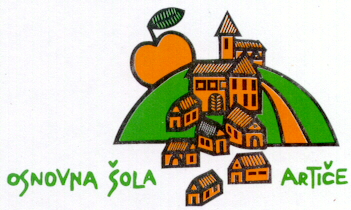 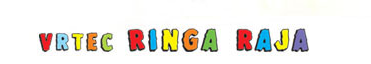 Analiza ankete o zadovoljstvu predšolskih otrok s prehrano
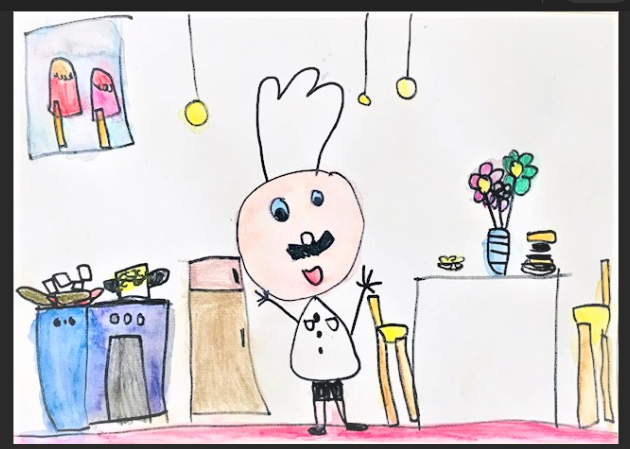 Artiče, maj 2021
1. Kako pogosto Vaš otrok zajtrkuje doma pred odhodom v vrtec?
50 % anketiranih staršev meni, da njihov otrok nikoli ne zajtrkuje pred odhodom v vrtec, 29 % pa občasno. Zelo majhen % je otrok, ki vsaki dan zajtrkuje pred odhodom v vrtec.
2. V kolikor Vaš otrok zajtrkuje doma, kaj je najpogosteje na krožniku?
Najpogostejši odgovori: 
Sadje (jabolko), čokolino, kruh in med, jogurt, keksi, kakav, kruh.
3. V kolikor Vaš otrok ne zajtrkuje doma, navedite razlog zakaj izpusti zajtrk?
Najpogostejši odgovori: 
-ko se zbudi, gremo takoj v vrtec, 
-ker se prepozno zbudi,
-ker ni časa doma zajtrkovati,
-ga ne želimo prej zbujat, da bi zajtrkoval,
-ker ima zajtrk v vrtcu,
-ker ni lačen, 
-ker mu ne paše.
4. Ali menite, da je prehrana v vrtcu ZDRAVA?
Zelo visok odstotek anketiranih staršev (86 %), ki so izpolnili anketo meni, da je prehrana v vrtcu zdrava.
5. Napišite 3 jedi, ki po vašem mnenju niso primerne za kosilo?
Najpogostejši odgovori: 
Začinjena hrana 
Hitra hrana: pomfri, pohan sir, čevapčiči, hamburger, pica
Juhe iz vrečke,
Ribje palčke, 
Vampi, 
Krvavica
Jedi z veliko sladkorja (sladki cmoki)
6. Kako ste na splošno zadovoljen/zadovoljna s pestrostjo prehrane  v vrtcu?
S prehrano je zadovoljnih 61 % anketiranih staršev,  21 % s prehrano niso niti zadovoljni, niti nezadovoljni. Delež anketiranih staršev, ki so s prehrano zelo nezadovoljni je 11 %.
7. Predlagajte 3 jedi na jedilniku za popoldansko malico
Najpogostejši odgovori: 
-sveže sezonsko sadje, 
-polnozrnati kruh,
-sirovka, rogljiček, štručka, 
-oreščki,
-suho sadje, 
-jogurt,
-zelenjavni namazi, 
-sadna skuta,
-sadna solata
8. Naštejte hrano, za katere  menite, da je DOBRA in ZDRAVA?
Najpogostejši odgovori: 
-raznovrstna prehrana je zdrava, kajti vsebuje vse potrebne snovi za zdrav in dober razvoj otroka,
-sadje, 
-žitarice,
-zelenjava,
-ribe,
-polnozrnati kruh, 
-enolončnice.
9. Kako ocenjujete ponujene obroke v vrtcu?
Zajtrk: 48 % anketiranih staršev ocenjujejo obrok z oceno 5. 
Dop. malica: 41 % anketiranih staršev ocenjuje ponujen obrok z oceno 4, enak % staršev je ocenilo tudi za oceno 5. 
Kosilo: 41 % anketiranih staršev ocenjuje z oceno 4. 
Pop. malica: 32 % anketiranih staršev je ocenilo obrok z oceno 4.
10. Imate kakšne predloge, pripombe, pohvale v zvezi s prehrano?
Najpogostejši odgovori: 
-Pohvalila bi raznovrstnost obrokov, 
-opazila sem, da sledite Smernicam zdravega prehranjevanja, otrokovim potrebam in raznovrstnosti obrokov, 
-ponudite še več lokalne hrane, 
-še več sadja in zelenjave,
-več rib,
-moj otrok je zelo zadovoljen, kar je najpomembnejše, 
-še več suhega sadja in oreščkov.
Rezultati ankete pomagajo pri pripravi jedilnika.  Na šoli in v vrtcu se zavedamo pomena zdrave prehrane, saj je ta izrednega pomena.
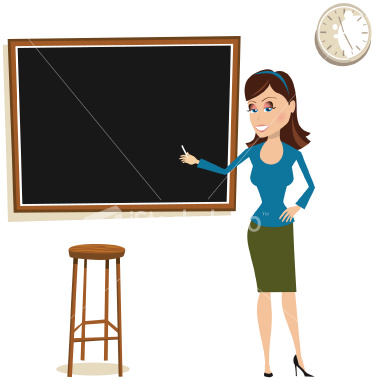 Hvala za pozornost!